Life-Affirming Technology in Modern Art:Reviewing Major Worksof the Abstract and Plastic Artsin Selected Museum Galleriesand on Websites PowerPoint to AccompanyLifeTech Conference PresentationDayton, Ohio12 September 2015Dr. Jeff KolozeDrJeffKoloze@att.net216-262-3511
Presentation Outline
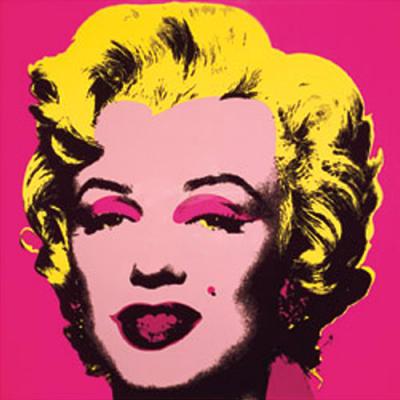 Three Philosophical Matters
Definitions and the Role of Technology in Modern Art
Depictions of Motherhood
Representative Contemporary Art Works on the Life Issues
Strategies for Discovering and Promoting Life-Affirming Content in Art
2
Which Are They,Modern Artists…or Loons?
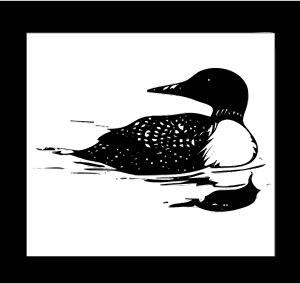 3
What Is This Art Workand Who Painted It?
4
Andres Serrano’s Photograph Piss Christ (1987)
5
Image source credit: Wikipedia.
What Is This Art Workand Who Painted It?
6
Niki Johnson’sEggs Benedict (2012)
7
Image source credit: Huffington Post.
Cindy Sherman Entry onMetropolitan Museum of Art Website:
8
Jennifer Bartlett Entry onMuseum of Modern Art Website:
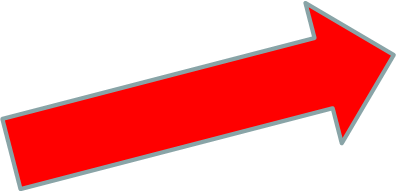 9
Commentary on Josephine Pryde’s Work in Museum of Modern Art:
10
Technology in Modern Art
“In more recent times it was not scientific ideas but technological hardware that stimulated the visual arts.  While the result has undoubtedly been a preponderance of very ordinary and much bad art, this is beside the point: oil on canvas is also mostly mediocre.  Artists have grasped at the opportunities which technical advance gives them because that is their nature—to seek symbolic languages appropriate to their time and their vision.  In some cases the languages used in the second half of the [twentieth] century borrowed from those of the first, merely translated into contemporary terms.  Much video-installation art, for example, looks like the kind of thing Dada would have been doing had they been lucky enough to possess D.V.D.  On the other hand, because the material from which art can be made has become so radically different, there have been immense changes in what can be produced: stainless steel, plastics, fiberglass, polyester resin, neon, acrylic paints, and N.A.S.A adhesives have all had their effects, as have airbrushes, aerosol sprays, Polaroid cameras, photocopiers, and fax machines.”  (Blake 11-12)
11
Museums Visited orOnline Collections Searched (*)
12
Andrea del Sarto’sMadonna and Child (ca. 1530)
13
Image source credit: Allen Memorial Art Museum (Oberlin).
Salvador Dali’sMadonna of Port Lligat (1949)
http://www.marquette.edu/haggerty/permanent_collection_selections.shtml
14
William Wetmore Story’sMedea (1866)
15
Image source credit: High Museum of Art (Atlanta).
William Wetmore Story’sMedea (1866)
“To nineteenth-century theater audiences, Medea was a sympathetic character forced to choose between relinquishing her children and protecting them by destroying them herself.  Story similarly deemphasized Medea’s revenge, leaving to the viewer’s imagination the scene of infanticide to come.”
Metropolitan Museum of Art
16
Louise Bourgeois’Maman (1999)
17
Image source credit: National Gallery of Canada (Ottawa).
Mary Cate Carroll'sAmerican Liberty Upside Down (1983)
“The painting American Liberty Upside Down...is a work depicting an American family scene—a man and a woman sitting on a couch, and a child on the mother's lap.  But the child is depicted only in red dotted outline.  In the middle of the child I built an actual door which the view[er] can open[;] if you open the door you will see the actual remains preserved in formaldehyude [sic] of a saline abortion—a small greenish male fetus/child curled up head down in a real jar.”  (Carroll)
18
Image source credit: Strobel, The Free Lance-Star.
Mary Cate Carroll'sAmerican Liberty Upside Down (1983)
Is this art work significant enough to merit anyone’s attention?
Does the technological component add to or detract from the art work?
Going beyond mere appreciation, could this art work lead to social action?
Are there other considerations omitted from the above?
19
Carroll’s Commentary on Censorship of American Liberty Upside Down
“I was invited by my Alma Mater to participate in an art show of six alumnae of Mary Washington College.  I was told in writing to bring whatever I wanted to show, up to six pieces.  I brought a series of paintings which I call the American Liberty Series.  Two days after I hung the show and before the opening the college called and said there was a problem with two of the paintings and that they had debated whether to remove both and finally decided that the one "American Liberty Upside Down" would have to be removed and I was to come forwith [sic] and remove it from the campus.  I challenged them on this but they insisted.  I called the school and local newspaper.  The case escalated into a little national brouhaha when writer/activist Nat Hentoff championed my cause in articles in The Village Voice, The Washington Post, and The Los Angeles Times.  A detailed description of my case can be found in Nat Hentoff's 1993 book, Free Speech for Me but Not for Thee.  It should be noted that the censorship of this artwork was not covered by any art periodical or any art critic because I believe the art world while decrying censorship regularly censors the work of what they deem the politically incorrect.  It was after all the Art Department that did the initial censorship.”
20
Bill Viola’sNantes Triptych (1992)
https://www.youtube.com/watch?v=O5HKa7gMn4g#t=51
21
Bill Viola’sNantes Triptych (1992)
Is this art work significant enough to merit anyone’s attention?
Does the technological component add to or detract from the art work?
Going beyond mere appreciation, could this art work lead to social action?
Are there other considerations omitted from the above?
22
Image source credit: © Tate Gallery, London, 2000.
Manchester’s Commentary onViola’s Nantes Triptych
“Viola believes that art has an enlightening and redemptive function.  ‘Images have transformative powers within the individual self…art can articulate a kind of healing or growth or completion process…it is a branch of knowledge, epistemology in the deepest sense, and not just an aesthetic practice.’  For him birth and death, the markers which delineate our life-span, ‘are mysteries in the truest sense of the word, not meant to be solved, but experienced and inhabited.  This is the source of their knowledge.’  He believes that in our Western science-oriented culture ‘issues such as birth and death no longer command our attention after they have been physically explained,’ and that it is essential to return to them as ‘wake-up calls’ with powerful emotional and spiritual effects.”  (ellipses in original; internal citations omitted)
23
Strategies for Discovering and Promoting Life-Affirming Content in Art
Visit galleries and museums.
Fill your residence and office areas with life-affirming art.
Be aware of and contest the life-denying connotations of words and euphemisms used in titles of art works; choice in any work, for example, may refer to abortion.
Suggest that artists use various technological means to illustrate the groups of humans targeted by anti-lifers (the unborn, the handicapped newborn, and the elderly); when they agree, finance their efforts or buy their works.
Use social media to promote specific life-affirming works.
24
Works Cited in the Complete Paper
25